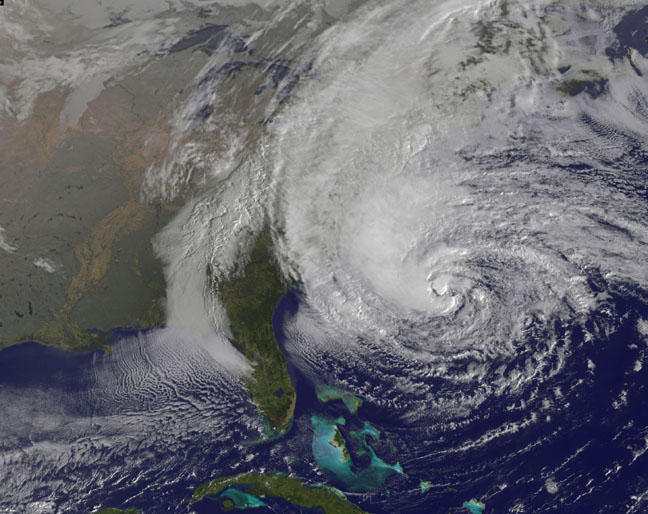 Hurricane Sandy
By: Chris
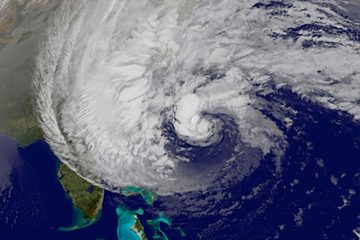 Hurricane Sandy covers 1.8 million square miles

More than 200 severely ill patients are evacuated

As of the 31st at least 55 are dead

Brooklyn Bridge closed because of Sandy’s high winds
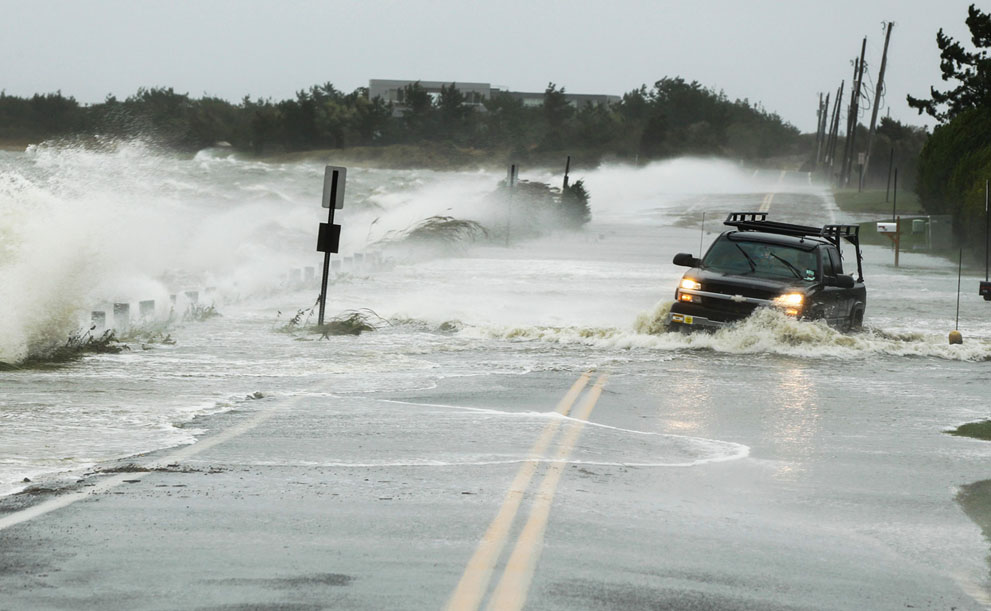 Sandy moves across Pennsylvania, towards New York state and Canada.
Power companies said it will be around November 4th before the last 337,000 people in Manhattan get power back.
Around 2.1 million homes and businesses are without power.
Forecasting is  predicting $20 billion in damage and $10-$30 billion in lost businesses.
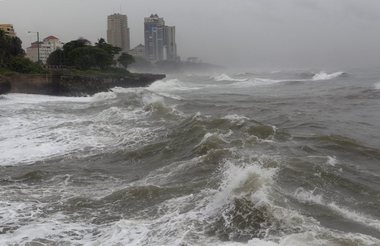 7,000 trees have been knocked down in city parks.
Sandy caused a 40- foot long boat to wash up on train tracks in Ossining New York.
More than 15,000 flights have been canceled because o Sandy’s extreme weather.
1.2 million Connecticut Light and Power customers have no electricity.
Resources
latino.foxnews.com/latino/news/2012/10/30/hurricane-sandy-hundreds-evacuated-from-nyu-hospital/

Latino.foxnews.com/latino/news/2012/10/31/hurricane-sandy-struggle-region-hit-by-sandy-struggle-to-resume-daily-life/

www.sciencedaily.com/releases/2012/10/12103014321.htm/

www.nytimes.com/2012/10/31/us/hurricane-sandy-barrels-region-leaving-battered-path.html?pagewanted=all&_r=0

Images.sciencedaily.com/2012/10/121028111111-large.jpg
Resources Continued
http://www.livescience.com/topics/hurricane-sandy-frankenstorm-news/

http://www.theatlantic.com/infocus/2012/10/hurricane-sandy-in-photos/100395/

http://www.nj.com/news/index.ssf/2012/10/hurricane_sandy_frankenstorm_c.html